RAZVOJ I POSLOVANJE SVEUČILIŠNE KLINIČKE BOLNICE MOSTAR

Prof. dr. sc. Ante Kvesić
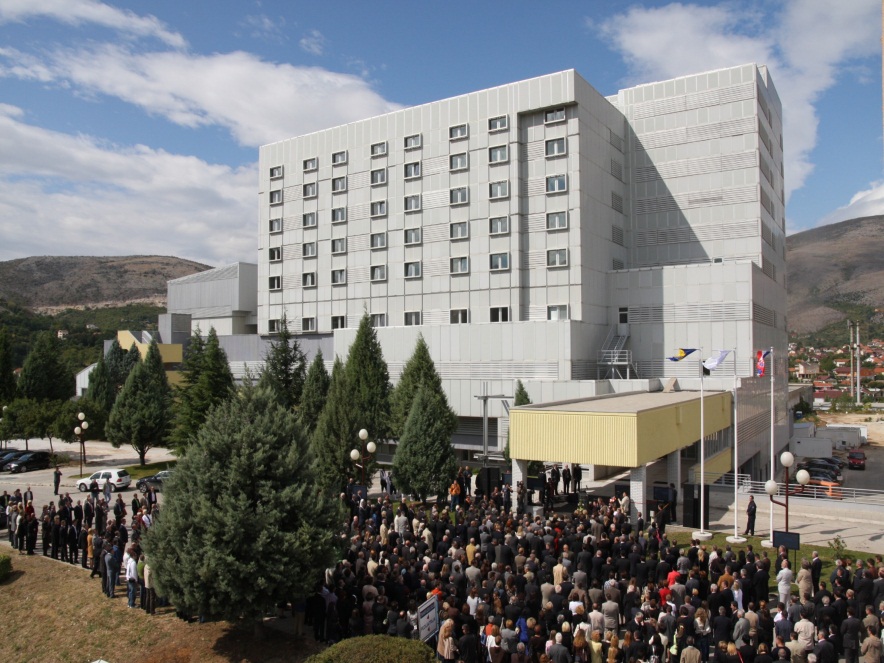 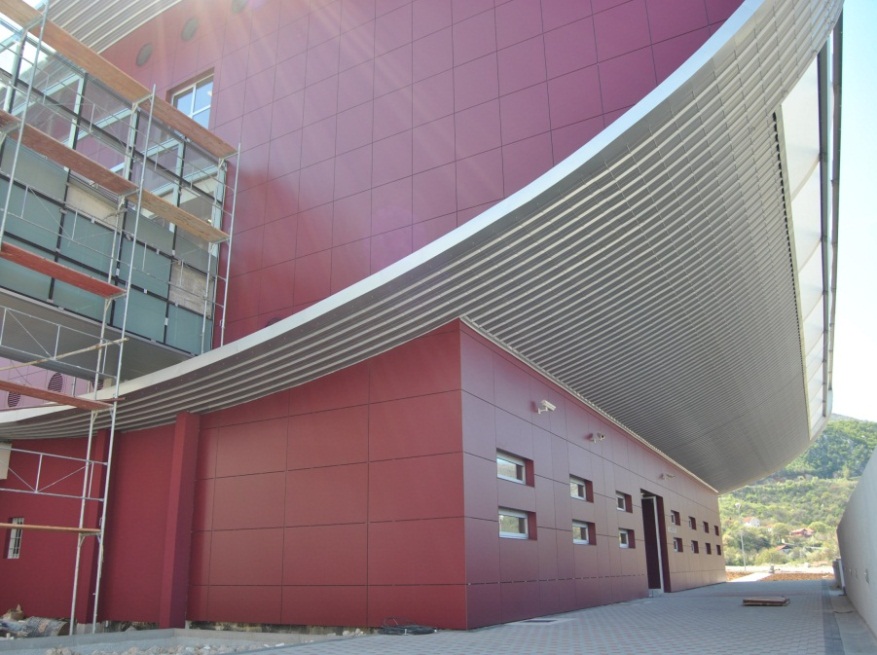 Gdje smo danas?
KB Mostar postaje SKB Mostar u 2013. god.
Preko 1900 djelatnika, 1360 medicinskih i 550 nemedicinskih djelatnika
Kontinuirano upošljavanje domaćeg kadra (MF i FZZ Mostar)
Kontinuirana znanstvena i stručna edukacija medicinskog osoblja 
Organizacija brojnih simpozija, kongresa, tečajeva…
Informatizacija sustava (BIS, LIS, PACS)
Djelatnost SKB Mostar
Moderna zdravstvena ustanova 
Primjenjuje suvremene metode liječenja i dijagnostike
Pruža specijalističko-konzultativnu i bolničku  zdravstvenu zaštitu (HNŽ, ZHŽ, HBŽ, SBŽ i drugih županija F BiH, RS, te ostalim pacijentima iz inozemstva)
Kontinuirano provodi stručnu i znanstvenu edukaciju kadra i provodi znanstvena istraživanja
Organizacijska struktura
Zdravstveni kadar SKB Mostar
Administrativno tehnički kadar  SKB Mostar
Odnos medicinskog i nemedicinskog kadra je 72:28
Novi dijagnostički i terapijski postupci
Laparoskopske operacije u kirurgiji i dječjoj kirurgiji (laparoskopska kolecistektomija, resekcija tankog i debelog crijeva, lap. nefrektomija, lap. eksploracija abdomena)
Četverodimenzionalni UZV u ginekologiji
Nove operacijske tehnike u ortopediji i urologije (radikalna cistektomija, elektrohidraulična litotripsija)
Nove operacije iz MFK i oftamologije (plastika tvrdog i mekog nepca, UZV operacija mrene)
Nove pretrage u transfuziologiji i laboratorijskoj medicini (razvoj imunohematologije i HLA tipizacije, određivanje novih biokemijskih parametara-protutijela, hormoni, tumorski markeri)
Novi dijagnostički i terapijski postupci
Razvoj interne medicine (implantacija ICD i CRT, dnevna dijabetološka ambulanta)
Razvoj fizikalne medicine i rehabilitacije (specijalne vježbe za djecu s posebnim potrebama, EMG)
Radiološka dijagnostika i nuklearna medicina (stentiranje arterija, MSCT angiografija, scintigrafija)
Razvoj patologije (protočna citometrija i imunohistokemija)
Potrebna sredstva za mjesečno poslovanje
SKB Mostar ima prosječne mjesečne prihode od zavoda u iznosu od 5.908.000,00 KM
Prosječna potrebna mjesečna sredstva za normalno poslovanje iznose 6.235.788,00 KM
Nedostajuća sredstva za mjesečno funkcioniranje iznose 327.788,00 KM da bi bolnica mogla izmiriti sve obveze.
Prihodi i rashodi SKB Mostar
Ukupne obveze za poreze i doprinose sa 31.12.2013. prema nalogu za plaćanje Porezne uprave br.13-7/1-15-8486/14
Ukupne obveze sa 31.12.2013. godine
Ukupne obveze prema dobavljačima (lijekova, sanitetskog i potrošnog materijala, hrane,goriva, vode, struje…) 
   iznose 47.025.811,82 KM.
Akumulirani gubitak
Kao posljedica neadekvatnog modela financiranja proizlazi ukupni akumulirani gubitak koji na dan 30.06.2014. 
iznosi 48.257.321KM.
Pružene usluge po županijama
Pregled izvršenih uplaćenih-neuplaćenih usluga za period 2010.-2013. godine
Ukupno pruženih usluga ZZO HNŽ: 211.889.551 KM
Uplaćeno od ZZO HNŽ:     150.610.894 KM
Neuplaćeno od ZZO HNŽ: 61.278.657 KM
Ukupno pruženih usluga ZZO ZHŽ: 95.225.186 KM
Uplaćeno od ZZO ZHŽ:      33.488.894 KM
Neuplaćeno od ZZO ZHŽ: 61.736.292 KM
Ukupno: 123.014.949 KM
Uplaćena sredstva iz proračuna  HNŽ-a
Sredstva uplaćena iz Proračuna HNŽ-a, prema dolje navedenim Odlukama iznose:
Odluka broj: 01-1-02-2186/13 od 31.12.2013. 888.000,00 KM
Odluka 01-1-02-912/14 od 25.05 za 2014. 575.000,00 KM
Plan izgradnje i rekonstrukcija objekata SKB
Izgradnja i opremanje Klinike za dječje bolesti
Izgradnja objekta Centralnih službi opskrbe
Izgradnja Zavoda za molekularnu medicinu i nabavka opreme za program transplantacije
Rekonstrukcija zgrade Dječje bolnice za potrebe transfuziologije i mikrobiologije
Vizija SKB Mostar
Pružanje zdravstvenih usluga najviše razine sigurnosti i kvalitete, 
Unaprjeđivanje znanstvene i nastavne djelatnosti,
Razvoj zdravstvenog kadra Sveučilišne kliničke bolnice s ciljem pružanja usluga sukladno europskim standardima,
Postizanje visoke razine organiziranosti s ciljem osiguranja javne odgovornosti u području zdravstva.
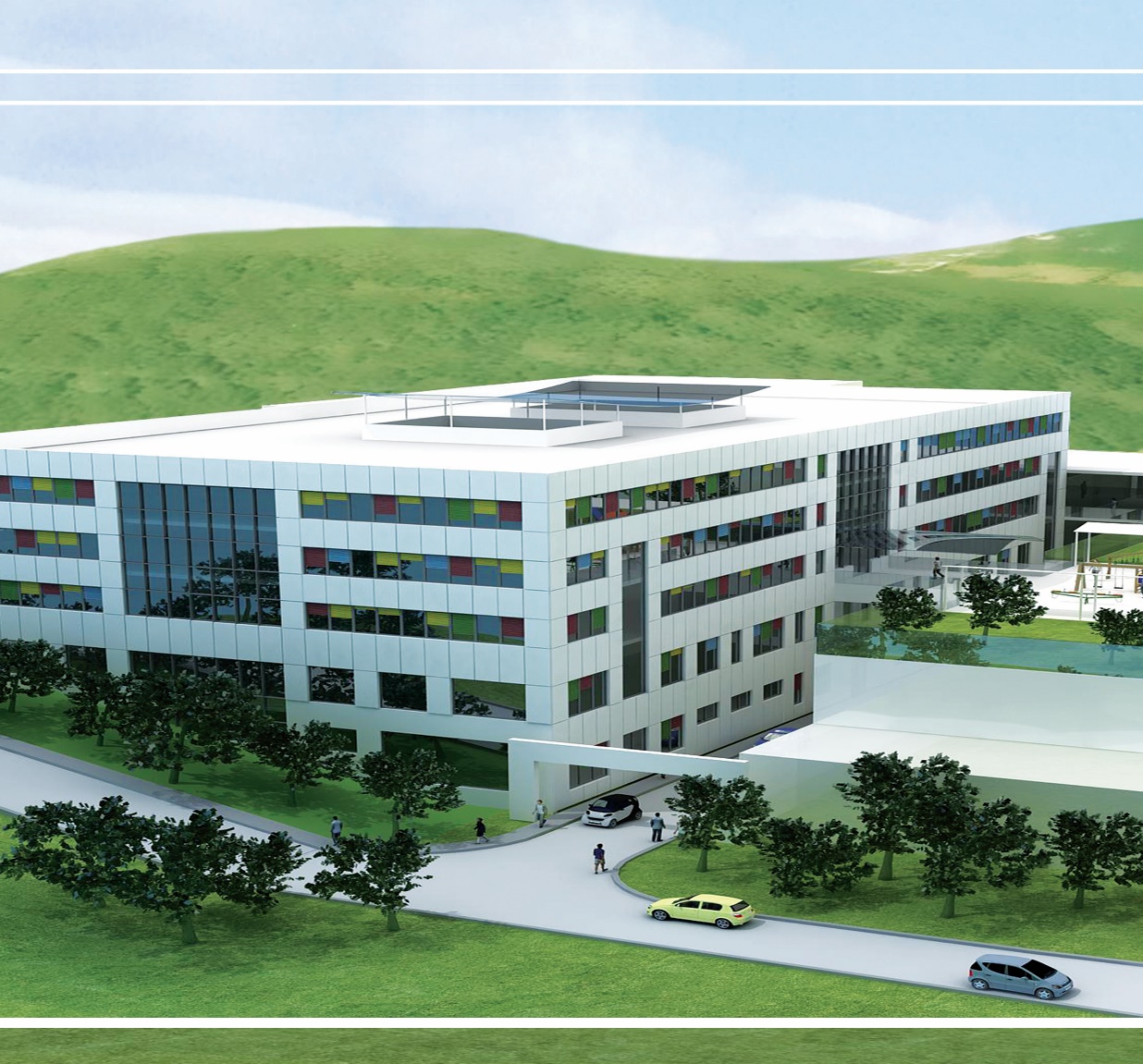 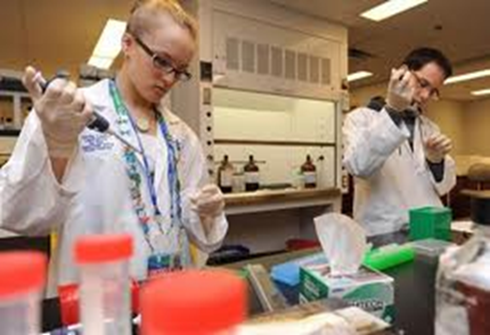 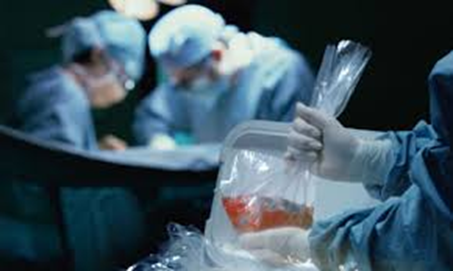 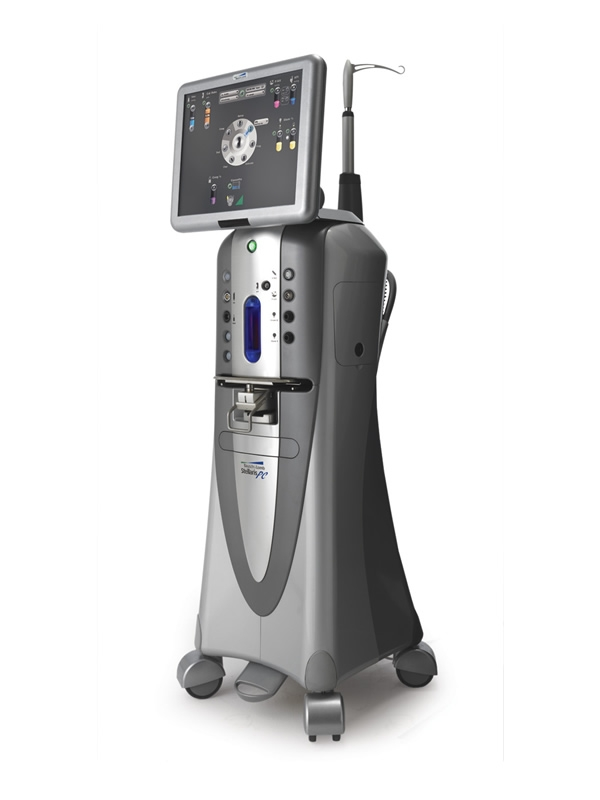 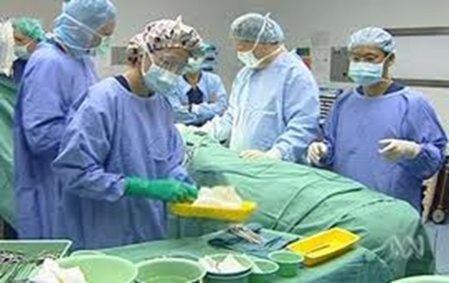 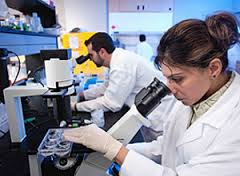 HVALA NA POZORNOSTI!